Y-not Products Diagram
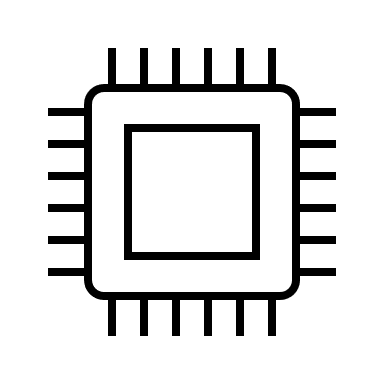 SoC/SOM
Connectivity Module (WIFI/BT)
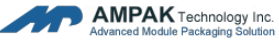 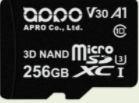 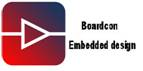 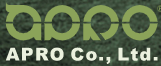 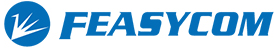 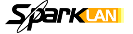 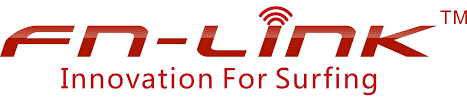 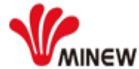 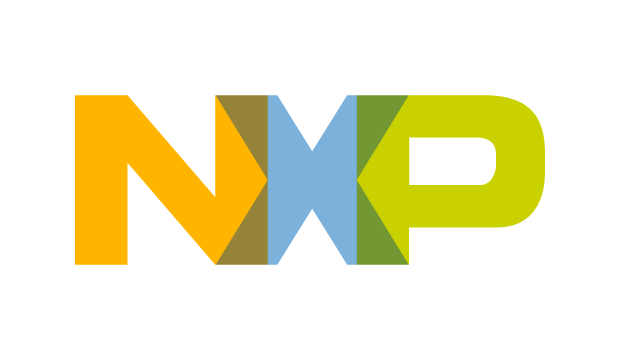 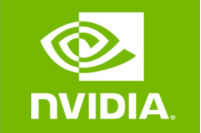 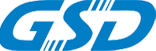 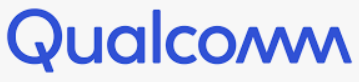 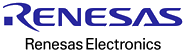 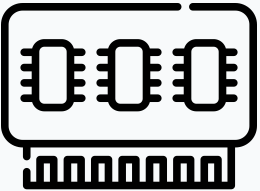 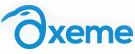 Cellular Module (IoT/LTE-M/NB-IoT)
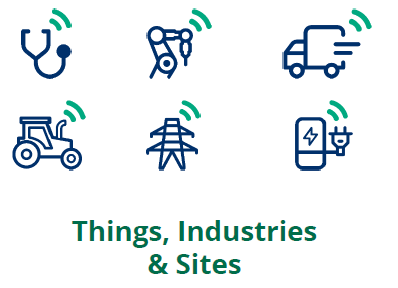 Storage (SD/SSD/DIMM )
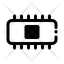 Video Converter IC
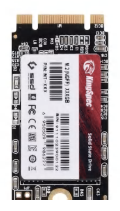 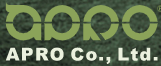 MCU
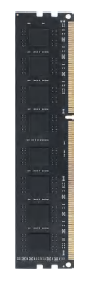 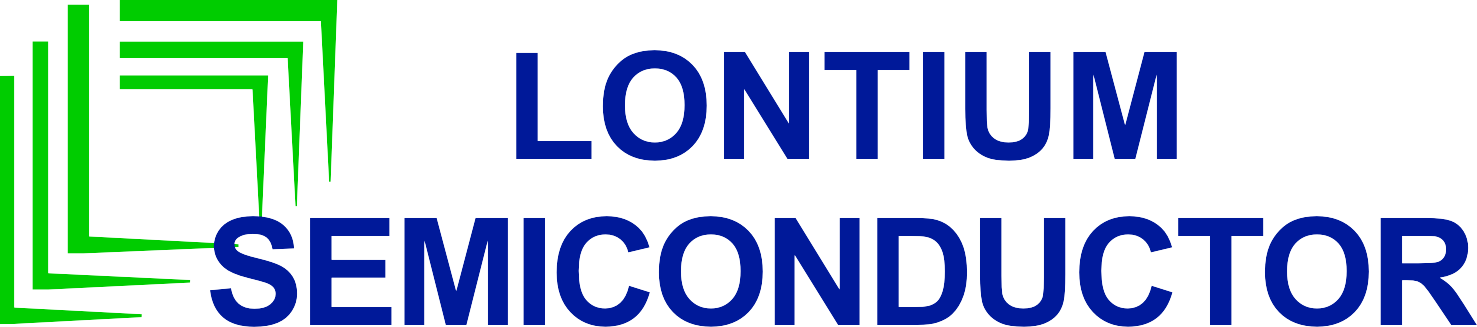 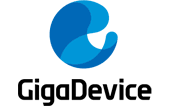 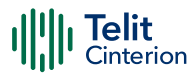 FLASH
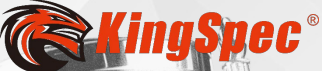 Li-Ion & Li-Polymer Battery
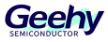 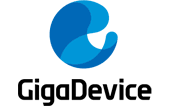 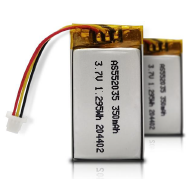 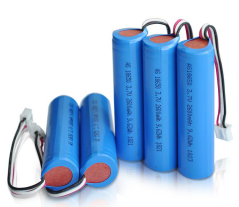 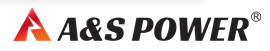 DDR/eMMC
RF Antenna
GNSS Module
Display AMOLED/LCD
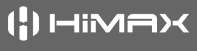 CAMERA Module
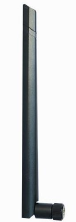 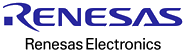 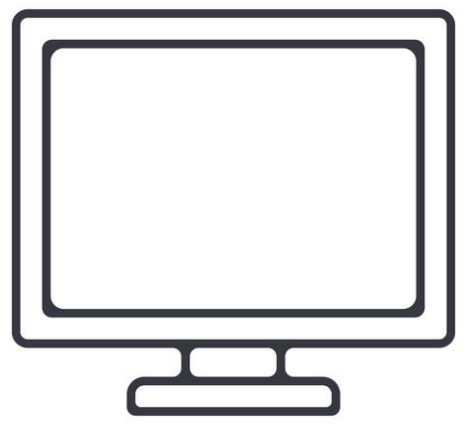 Power MOSFET
/ SiC SBD
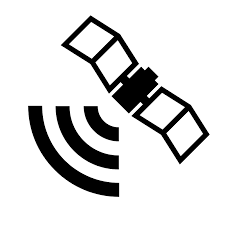 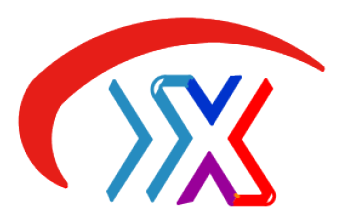 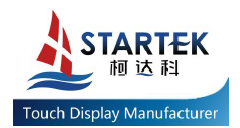 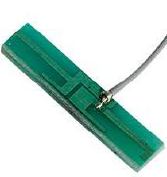 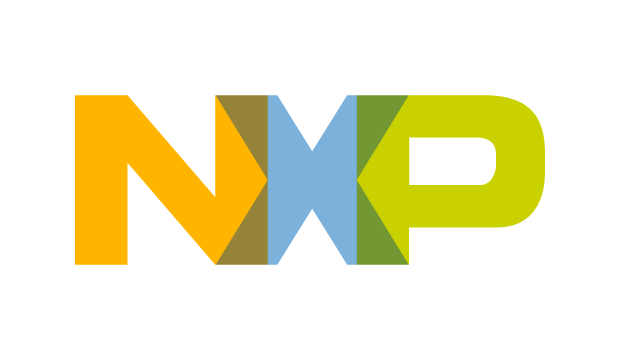 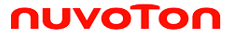 AC/DC & DC/DC Power Block
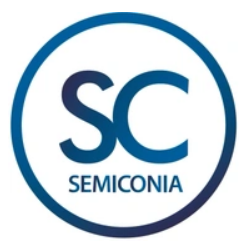 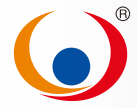 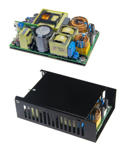 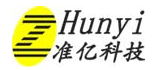 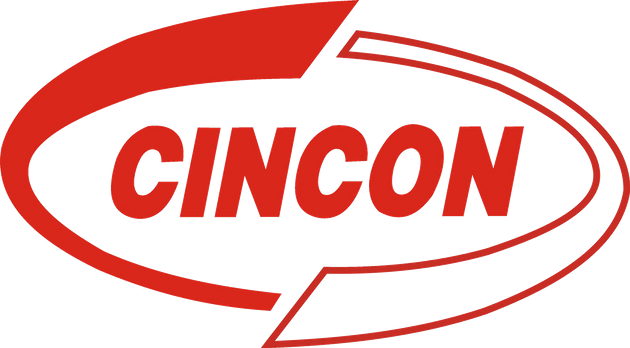 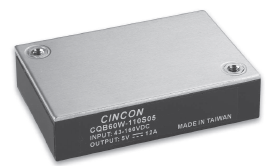 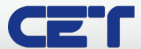 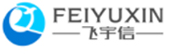 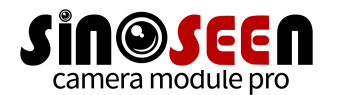